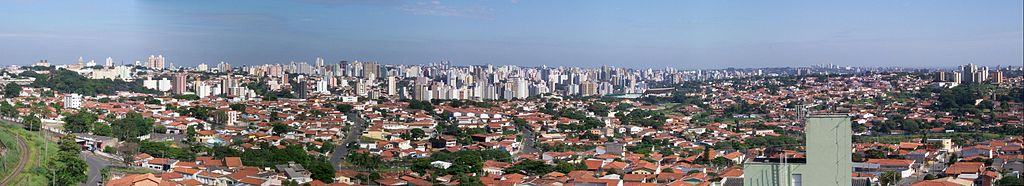 Thermal Bioclimate as factor in urban and architectural planning in tropical climates – The case of Campinas, Brazil
Loyde Vieira de Abreu1 2 , Lucila C. Labaki1 and Andreas Matzarakis 2
1 School of Civil Engineering, Architecture and Urban Design of State University of Campinas, Brazil – loydeabreu@gmail.com
2 Meteorological Institute, Albert-Ludwigs-University Freiburg, Germany –
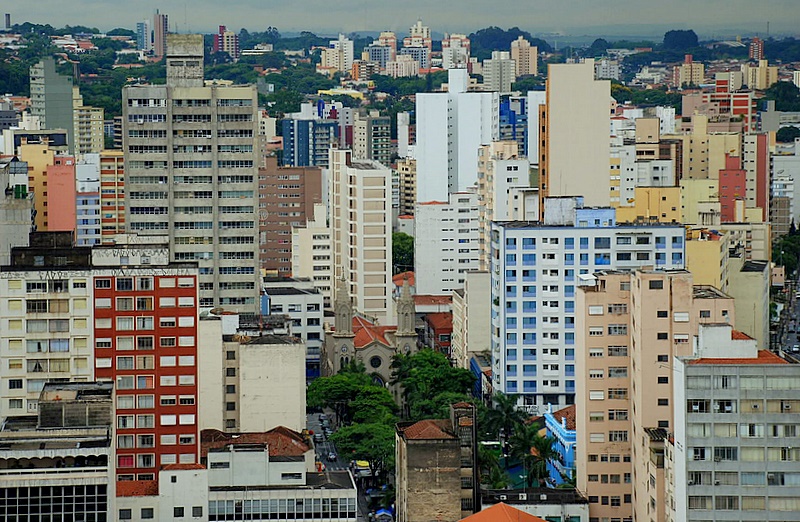 INTRODUCTION
DATA & METHODS
RESULTS
urban expansion without climate responsive guidelines 
 energy consumption as consequence of climatic modifications
CONCLUSION
commercial buildings
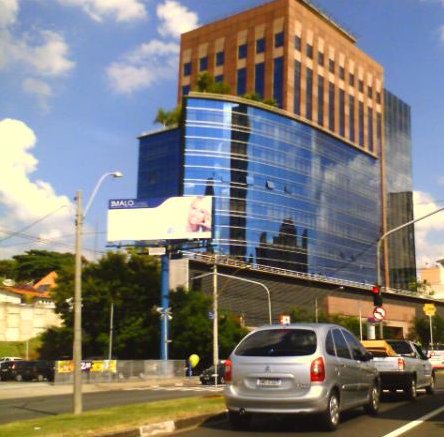 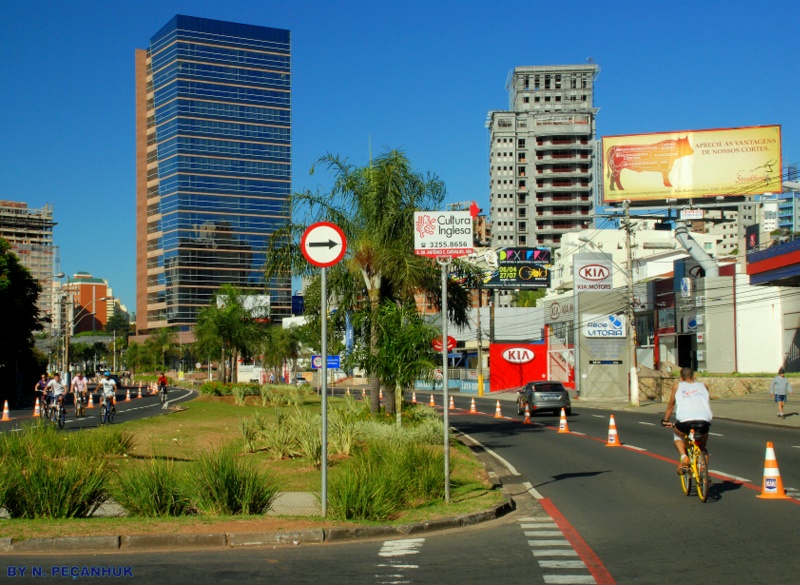 INTRODUCTION
DATA & METHODS
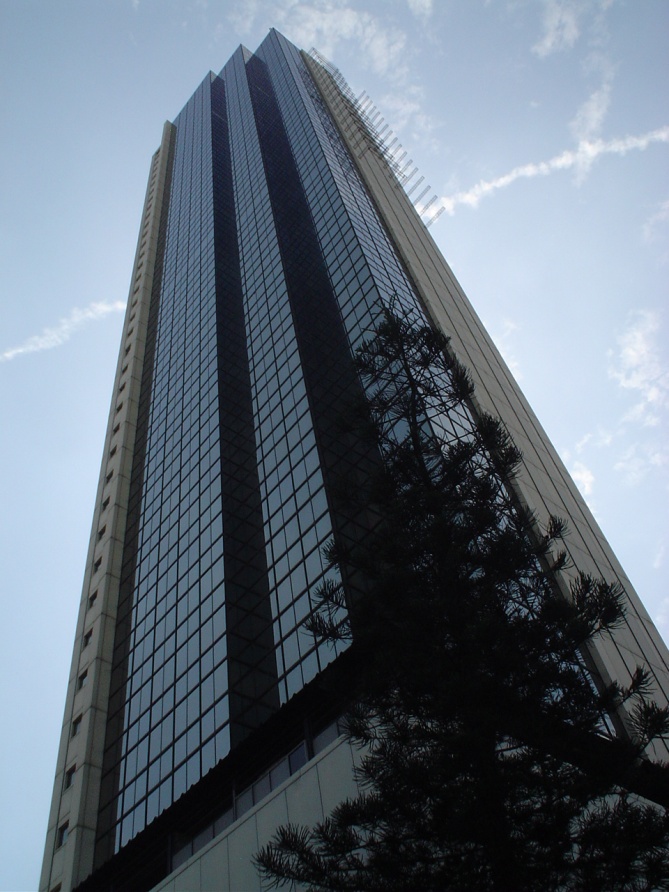 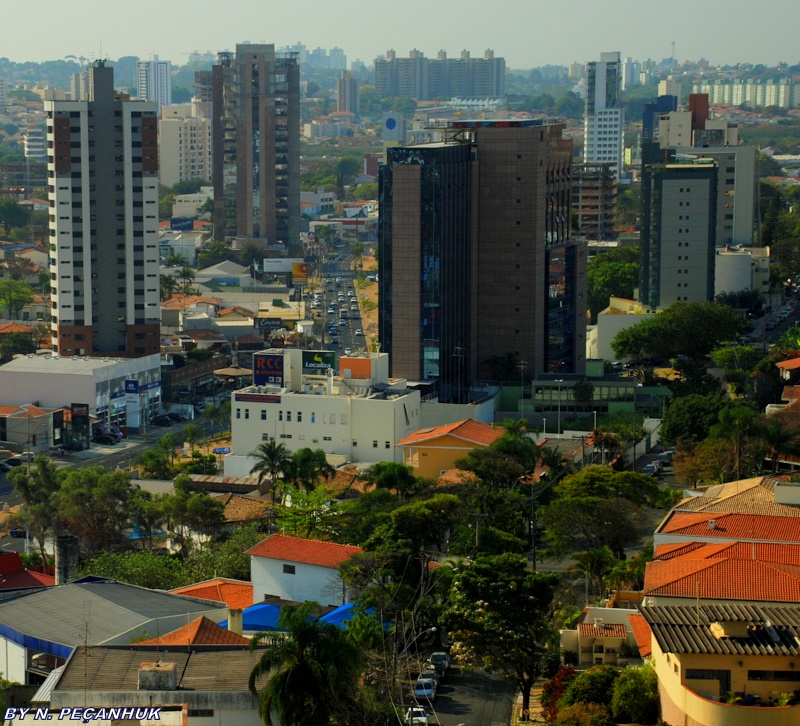 RESULTS
CONCLUSION
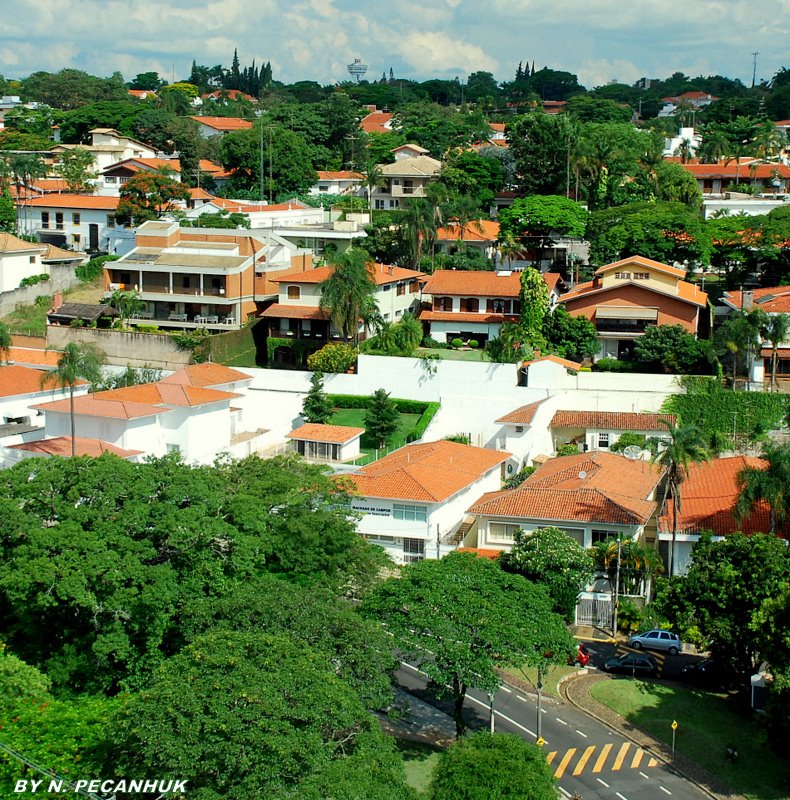 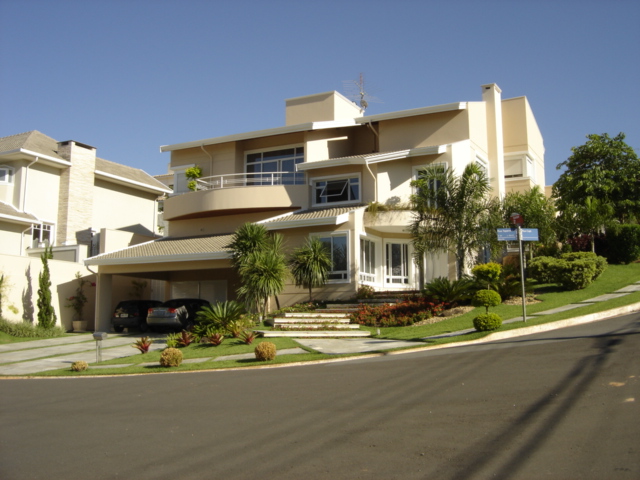 housing by social class
INTRODUCTION
High Level
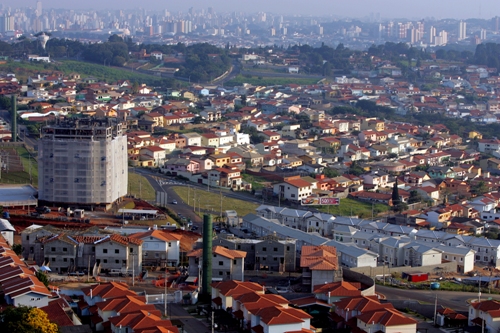 DATA & METHODS
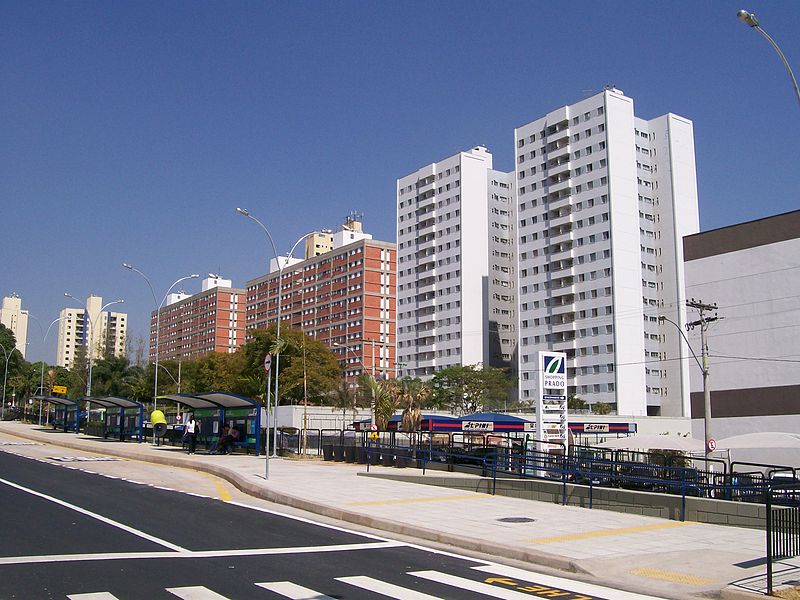 Medium Level
RESULTS
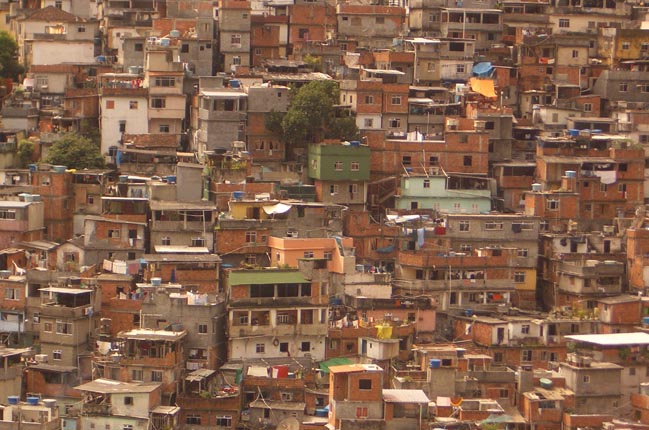 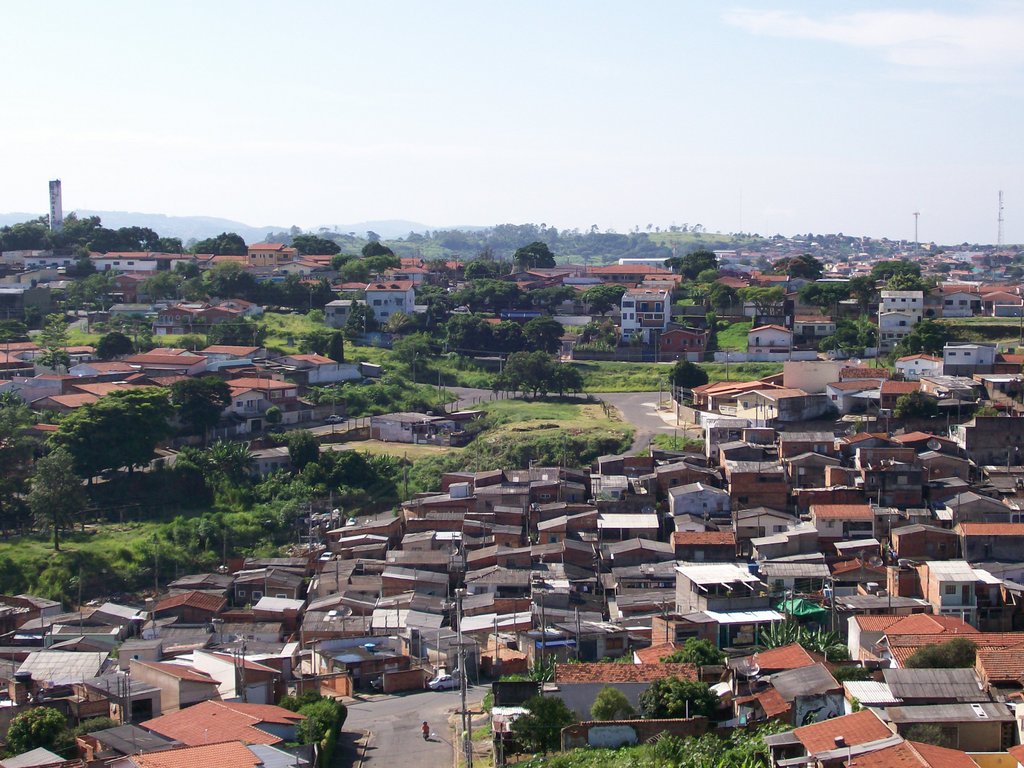 Popular Level
CONCLUSION
goals
INTRODUCTION
This study presents thermal bioclimatic analyses of 
	air temperature and 
	physiologically equivalent temperature 
conditions at Campinas, Brazil, 
as factor for the development of guidelines in urban and architectural planning in tropical climates.
DATA & METHODS
RESULTS
CONCLUSION
study area and data
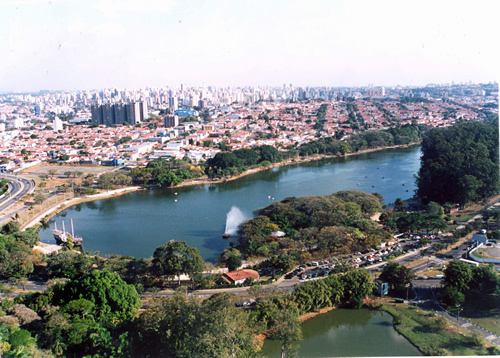 INTRODUCTION
Hourly measurements of air temperature, air humidity, wind speed and global radiation of an over seven year period (25.6.2003 to 14.12.2010).
DATA & METHODS
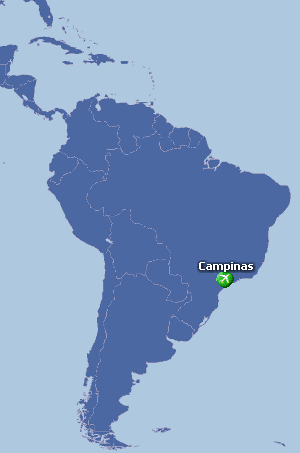 RESULTS
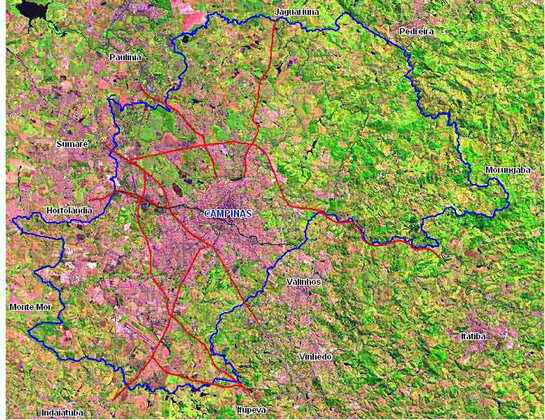 Campinas, Brazil
22 ° 48'57 "S 
47 ° 03'33" W 
Altitude: 640 m 
Subtropical climate
CONCLUSION
Air temperature frequencies (°C)
INTRODUCTION
DATA & METHODS
RESULTS
CONCLUSION
Mean Radiant Temperature frequencies (°C)
INTRODUCTION
DATA & METHODS
RESULTS
CONCLUSION
PET frequencies (°C)
INTRODUCTION
DATA & METHODS
RESULTS
CONCLUSION
RayMan Pro input data: air temperature, relative humidity, wind speed and global radiation.
Mean monthly diurnal course of PET (°C)
INTRODUCTION
DATA & METHODS
RESULTS
CONCLUSION
Mean monthly diurnal course of PET (°C) – shade variation
INTRODUCTION
DATA & METHODS
RESULTS
CONCLUSION
Mean monthly diurnal course of PET (°C) – wind speed variation
INTRODUCTION
DATA & METHODS
+ 1m/s
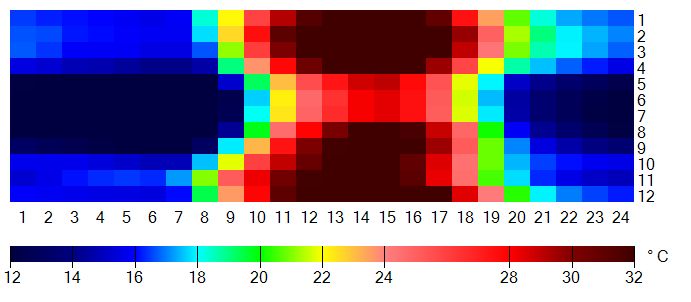 RESULTS
- 1m/s
CONCLUSION
Annual percentages of thresholds based on PET for the period 25th June, 2003 to 31th December  2010.
INTRODUCTION
DATA & METHODS
RESULTS
CONCLUSION
INTRODUCTION
Solar radiation, typical of tropical cities influences significantly thermal comfort.  
Urban and architectural planning need to promote wind and shade to improve thermal comfort.

An awareness of these issues would be valuable to architects, planners and urban designers, not by the way of limiting possible solutions, rather by enriching the design possibilities.
DATA & METHODS
RESULTS
CONCLUSION
INTRODUCTION
DATA & METHODS
This work was sponsored by DAAD/CAPES.


loydeabreu@gmail.com
andreas.matzarakis@meteo.uni-freiburg.de
RESULTS
CONCLUSION